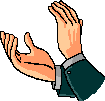 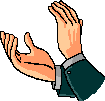 INTERACCIÓN
 ENTRE EL DISEÑO CURRÍCULAR 
 Y LA EVALUACIÓN
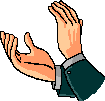 PROCESO INTEGRAL DEL CURRÍCULO Y LA EVALUACIÓN
MARCO CONCEPTUAL
PLANIFICACIÓN CURRICULAR
EVALUACIÓN
CONCRECIÓN DE LAS
 COMPETENCIAS POR NIVELES
EJECUCIÓN DE 
ESTARTEGIAS DE 
APRENDIZAJE
VERIFICACIÓN DEL DOMINIO
 DE LAS COMPETENCIAS
DETERMINAR LOS CRITERIOS DE
 DESEMPEÑO
VALORACIÓN DEL NIVEL DE LOGRO
DE LAS COMPETENCIAS
EVALUACIÓN DE ENTRADA
EVALUACIÓN DEL PROCESO
EVALUACIÓN DE SALIDA
RETROALIMENTACIÓN
Para desarrollar la necesidad de aprendizaje DE CALIDAD
Se debe lograr:
1. Que el educando encuentre el    valor del conocimiento
2. Que el educando aprecie su utilidad
3. Que existan condiciones para el éxito en el  aprendizaje
¿QUÉ ES LA CALIDAD?
CALIDAD ES HACER BIEN LO QUE HACES
CALIDAD ES SERVICIO A LOS DEMÁS
CALIDAD ES EMPEÑO DE MEJORARSE 
                     SIEMPRE.
CALIDAD ES RESPUESTA POSITIVA.
CALIDAD ES ESMERO Y COMPROMISO DE SER 
                     MÁS EFICIENTE CADA DÍA.
                                              L. Castañeda y J. Mejía
LA FORMACIÓN PROFESIONAL UNIVERSITARIA
DISEÑO CURRICULAR TRADICIONAL
CENTRADO
ENSEÑANZA
CONOCIMIENTOS DISCIPLINARES
REPRODUCCIÓN INFORMACIÓN
MEMORIA MECÁNICA
LA FORMACIÓN PROFESIONAL UNIVERSITARIA
DISEÑO CURRICULAR  ACTUAL
CENTRADO
COMPETENCIAS INTERDISCIPLINARES
DESARROLLO DE PERSONALIDAD
RESOLVER PROBLEMAS DE LA PROFESIÓN
DESARROLLO DE LA INTELIGENCIA
FORMACIÓN PROFESIONAL INTEGRAL
DESARROLLO DE COMPETENCIAS
SABER
SABER HACER
SABER SER
CONTENIDO ACTITUDINAL
CONTERNIDO CONCEPTUAL
CONTENIDO PROCEDIMENTAL SABER
EJEMPLO DE COMPETENCIA
EVALUACIÓN EDUCATIVA
FUNCION
PLANIFICACIÓN
¿PARA QUÉ EVALUAR?
¿CUÁNDO EVALUAR?
¿QUÉ EVALUAR?
¿QUIÉN  EVALUA?
¿CÓMO  EVALUAR?
Proceso Docente Educativo
Vía Mediatizadora
Desarrolla en el educando
Conocimientos
Valores
Habilidades
Formación Integral de la Personalidad
Jorge Forjas
FUENTE DE LAS COMPETENCIAS
SE IDENTIFICAN EN SITUACIONES REALES DE TRABAJO Y SE LAS DESCRIBE AGRUPANDO LAS TAREAS PRODUCTIVAS EN ÁREAS DE COMPETENCIA (FUNCIONES MÁS O MENOS PERMANENTES), ESPECIFICANDO PARA CADA UNA DE LAS TAREAS LOS CRITERIOS DE REALIZACIÓN A TRAVÉS DE LOS CUALES SE PUEDE EVALUAR SU EJECUCIÓN COMO COMPETENTE. Miranda Martín

SON LOS PROBLEMAS ESPECÍFICOS DE LA PROFESIÓN

SON EL SABERES, SABER  HACER Y SABER SER.

PERFIL PROFESIONAL
CARACTERÍSTICAS DE LAS COMPETENCIAS
ADECUADAS A LAS FUNCIONES QUE  CUMPLE  LA 
      INSTITUCIÓN
PERTINENETES A LA REALIDAD ACTUAL Y  FUTURA
OPERATIVAS, CODIFICABLES Y MEDIBLES
REDACTADAS CON UN LENGUAJE CLARO Y CONCISO
DE FÁCIL IDENTIFICACIÓN
TIPOS DE COMPETENCIAS
TAXONOMÍA
GENERALES DE LA CARRERA
PARTICULARES DE LA  ÁREA
ESPECÍFICAS DE LA ASIGNATURA
Solucionan problemas de la profesión
Solucionan problemas de cada área
Solucionan contenidos de cada asignatura.
TIPOS DE COMPETENCIAS
CUATRO PILARES DE LA EDUCACIÓN – UNESCO
PARA PRENDER A SER
PARA APRENDER A  VIVIR JUNTOS
PARA APRENDER HACER
PARA APRENDER A CONOCER
(Habiliodades actitudinales)
Respetar, colaborar,  puntualidad, solidaridad, puntualidad, tolerancia, respeto,
(Habilidades cognitivas)
Analizar, consultar, resolver,
reconocer, seleccionar, asociar, deducir, comunicar, transferir, traducir, describir, solucionar, exponer sistematizar,, ilustrar, informar, extrapolar,
(habilidades motrices, procedimentales)
Armar, bosquejar, clasificar, sintetizar, construir, colorear, descomponer, dibujar, demostrar, dramatizar, moldear, ilustrar.
(habilidades actitudinales)
aceptar, cooperar, controlar, conformar, conversar, disculpar, evitar, escuchar, honrar, influir, preferir, relacionar, solicitar, fomentar, propiciar, tolerar, justificar, preferir.
EVALUACIÓN ES PODER
EVALUACIÓN SÓLO DE RESULTADOS
SÓLO DE CONOCIMIENTOS
SOLO LAS VERTIENTES NEGATIVAS
EVALUACIÓN DESCONTEXTUALIZADA
SIN CRITERIOS CLAROS, NI NEGOCIADOS EN EL CONTRATO PEDAGÓGICO
A PARTIR DE DESCALIFICACIONES.
DANIEL PRIETO C.
¿PARA QUÉ EVALUAMOS?
PARA CONTROLAR.
PARA FISCALIZAR.
PARA PONER NOTAS.
PARA PRACTICAR LA DISCRIMINACIÓN.
PARA TOMAR DECISIONES.
PARA COMPROBAR LOGROS PARA PROMOIVER Y ACONPAÑAR EL APRENDIZAJE.
TENDENCIAS DE LA EVALUACIÓN 

DESANDAR EL LARGO CAMINO DE LA MEDICIÓN, COMO ÚNICO MEDIO PARA LA PROMOCIÓN DE LOS ESTUDIANTES.

DESAPRENDER UNA TRADICIÓN EVALUATIVA ORIENTADA A SANCIONAR AL ESTUDIANTE.

INAUGURAR UNA NUEVA CULTURA DE EVALUACIÓN  ORIENTADA A LA FORMACIÓN POR COMPETENCIAS.

EVALUAR PARA NO DEVALUAR.
TENDENCIAS DE LA EVALUACIÓN
CUANTITATIVA                NORMAS

CUALITATIVA                   CRITERIOS
EVALUACIÓN
VALORACIÓN
DECISIÓN
¿QIÉN?
¿PARA QUÉ?
¿QUÉ?
¿COMO?
¿CUÁNDO?
ALUMNOS
CONTENIDOS
ESTRATEGIAS
TÉCNICAS
PROFESOR
TIPOS
INICIAL
FORMATIVA
SUMATIVA
COMPAÑEROS
2. PROPÓSITOS:

COMPROBAR EL FUNCIONAMIENTO DE LOS ELEMENTOS ESTRUCTURALES DEL PEA.

VALORAR LOS ESQUEMAS MENTALES REFERIDOS AL SABER, SABER HACER, SABER SER, SABER EMPRENDER.

RETROALIMENTAR LOS PROCESOS DE APRENDIZAJE CON FINES DE RECUPERACIÓN.

VERIFICAR LA ADQUISICIÓN DE COMPETENCIAS PREVISTAS EN EL PERFIL…

PROPORCIONAR INFORMACIÓN VÇALIDA PARA EL ANÁLISIS E INNOVACIÓN PERMANENTE DE CONTENIDOS, METODOLOGIAS Y MEDIOS DIDÁCTICOS QUE UTILIZAN LOS MAESTROIS DURANTE EL DESARROLLO DEL PEA.

INCULCAR EN LOS ESTUDIANTES EL HÁBITO DE LA AUTOEVALUACIÓN Y COEVALUACIÓN DE SU DESEMPEÑO ACADÉMICO, Y ADOPTEN LAS ESTRATEGIAS  CORRECTIVAS NECESARIAS.
OPERACIONALIZACIÓN DE LA EVALUACIÓN
¿ IMPROVISACIÓN O PLANIFICACIÓN?
PLANIFICACIÓN TÉCNICA
¿CUÁNDO?
¿PARA QUÉ?
¿QUÉ?
¿CÓMO?
¿QUIÉNES?
OBJETIVOS
CONTENIDOS
MÉTODOS
TIEMPO
PROFESOR